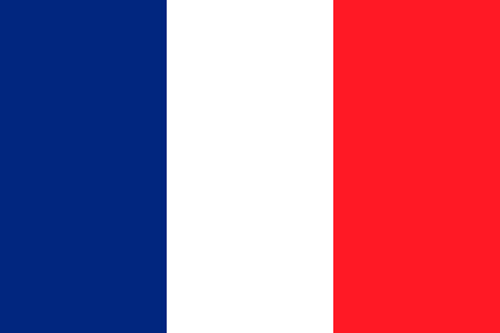 AdverbsBeaucoup, Bien, Un Peu
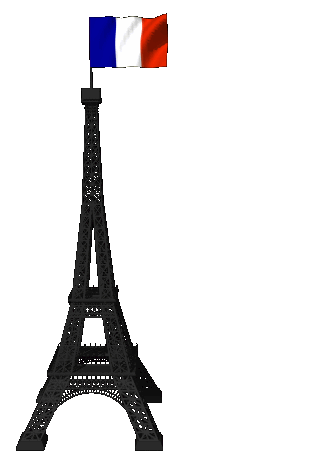 Adverbs
Adverbs describe verbs, adjectives and other adverbs.  

Adverbs tell how much, where, why or when.

Example:  I like music a lot.  
How much do you like it?  
A lot.
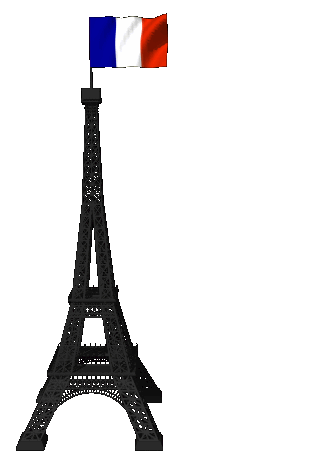 Adverbs
3 French Adverbs that describe HOW MUCH are:

Un peu – a little

Bien – really/well enough

Beaucoup – a lot
Adverbs
In French, the
Adverb comes After the verb it describes!

I like rap a lot.
becomes
I like a lot rap.
J’aime beaucoup le rap.
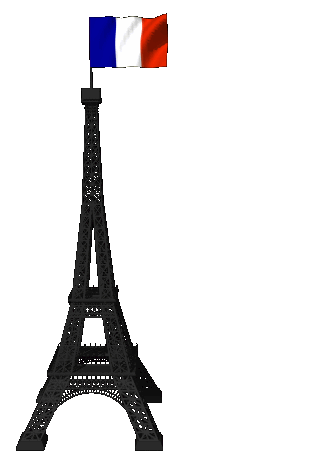 Adverbs
Beaucoup – A LOT

Bien – Really

Un peu – a little
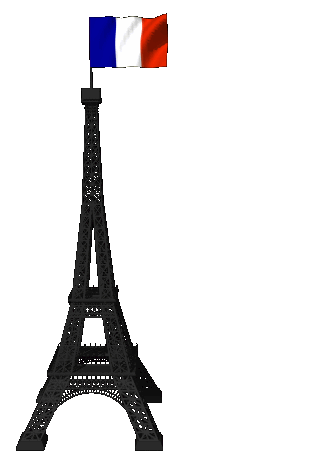 Adverbs
J’aime beaucoup le sandwich.
I like the sandwich a lot.

J’aime bien la musique.
I really like music.

J’aime un peu le jazz.
I like jazz a little.

J’aime un peu écouter le reggae.
I like to listen to reggae a little.

NOTE THE ADVERB COMES AFTER THE VERB IT DESCRIBES!
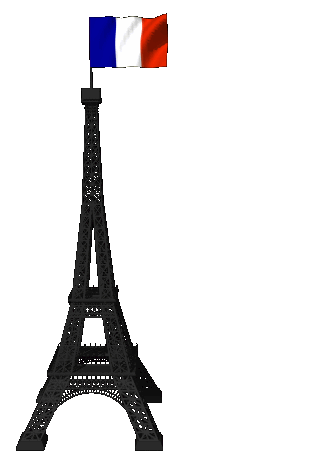 You try: Write the sentence in French:
I really like to swim.

I swim well.

They (m) like to study a little.
Check your answers
I really like to swim.
J’aime bien nager.

I swim well.
Je nage bien.  

They (m) like to study a little.
Ils aiment un peu étudier.